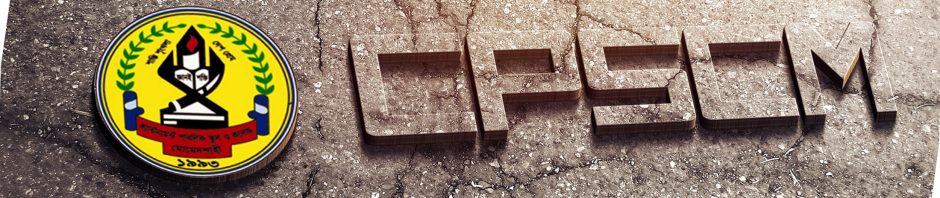 li
Prepared by :
Cantonment Public School and College,Momenshahi.
স্বাগতম
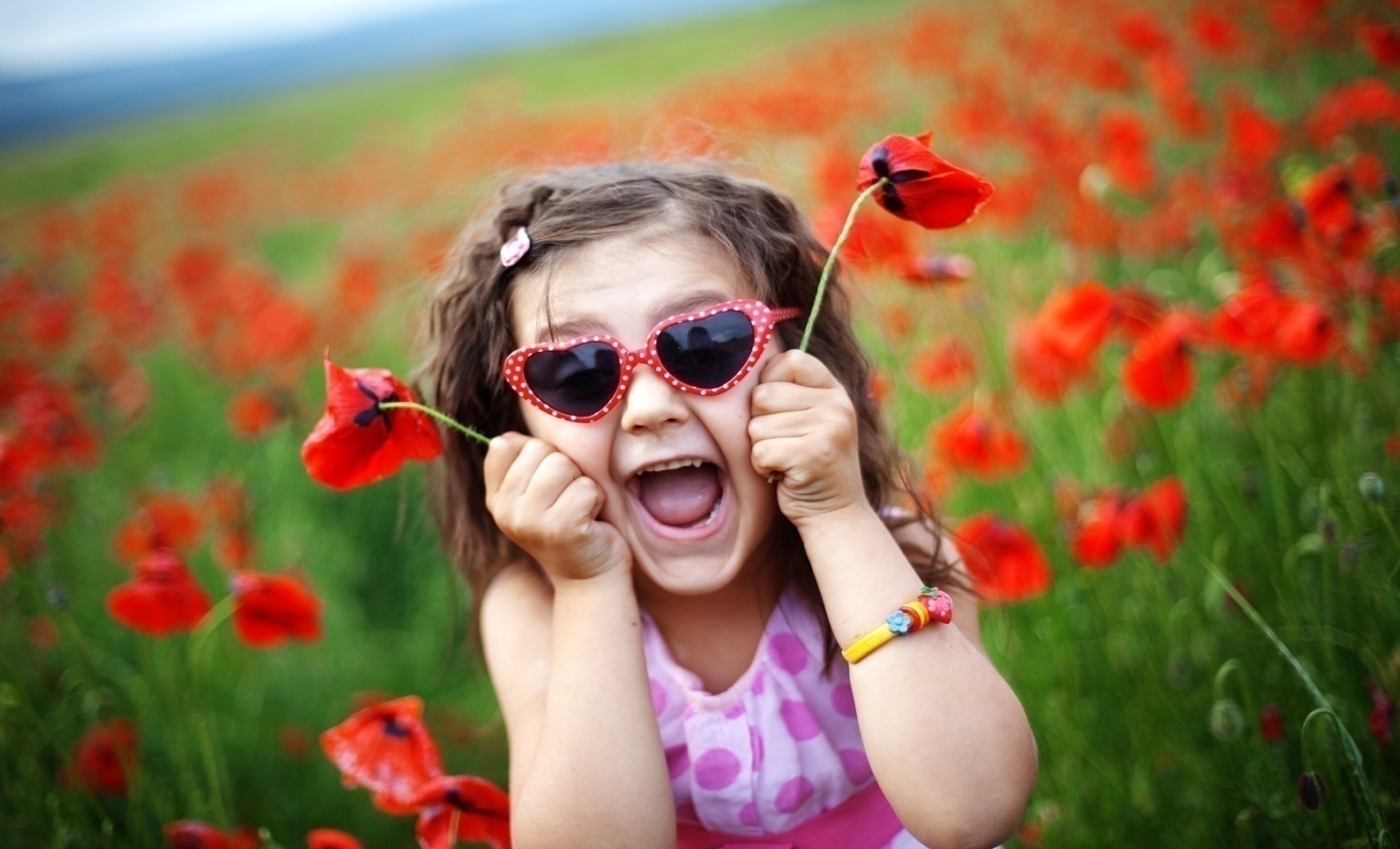 Lesson  18-2
অষ্টদশ অধ্যায়পোশাকের যত্ন ও পারিপাট্য
বস্ত্র ধৌতকরণ
১ কাপরের ময়লা দূর করে পরিস্কার করা
২ পরিষ্কার কাপড়ে আনুষঙ্গিক দ্রব্য ব্যবহার করে স্বাভাবিক সুউন্দরজ্জ ফিরিয়ে আনা
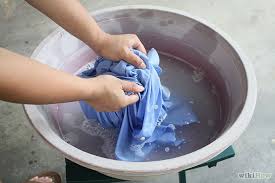 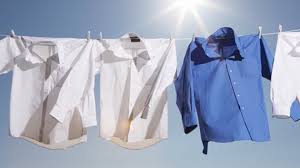 পরিস্কারক দ্রব্য
সাবান
কাপড় কাচা সোডা
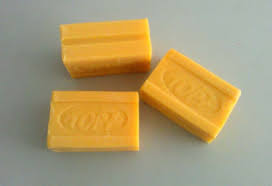 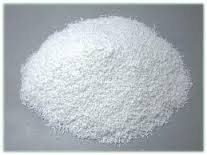 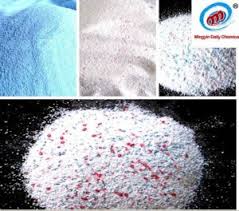 গুড়া সাবান
তুষের জল
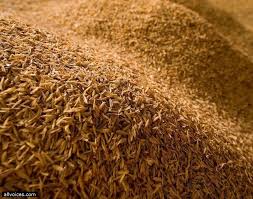 অ্যামোনিয়া
রিঠা
সিনথেটিক ডিটারজেন্ট
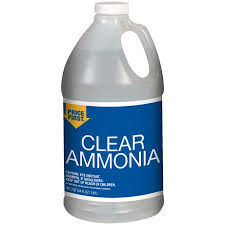 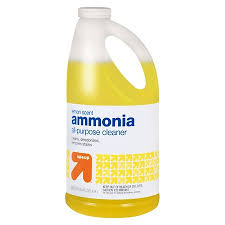 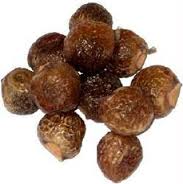 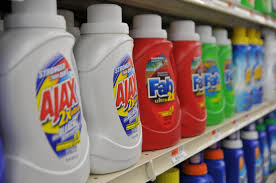 আনুষঙ্গিক
বোরাক্স
স্টার্চ
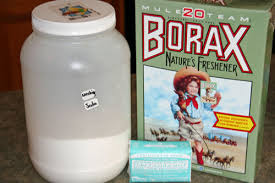 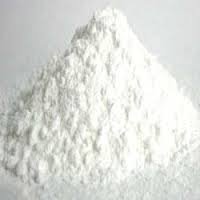 নীল
কাপড় মোলায়েমকারক
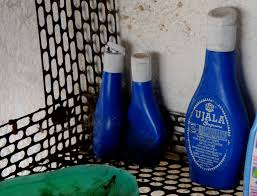 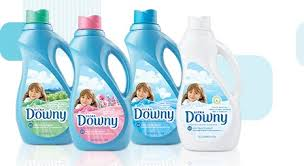 জীবাণুনাশক
ভিনেগার
লবন
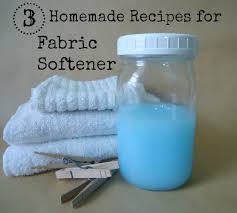 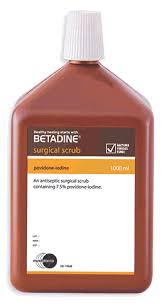 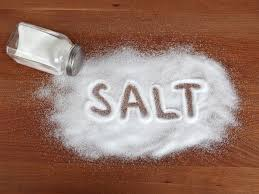 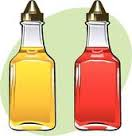 বস্র ধৌতকরণের পূর্ব প্রস্তুতি
ময়লা কাপড় বাছাই করা
মেরামত করা
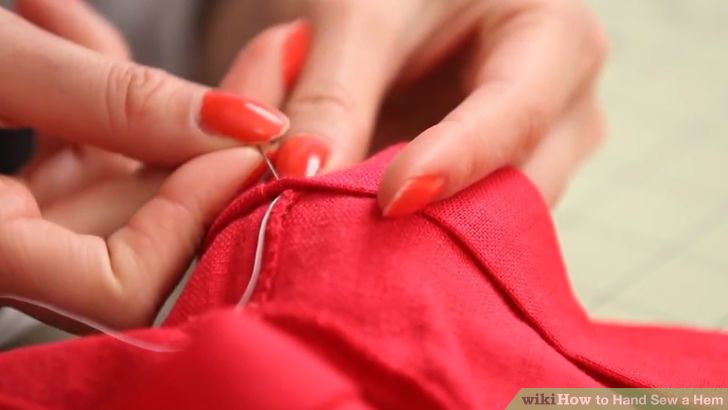 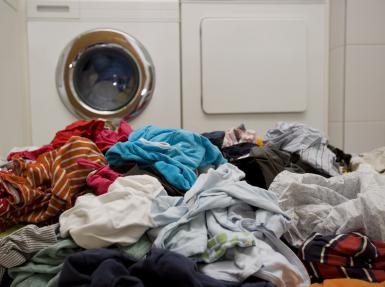 মেরামতের নমুনা
রিফু করা
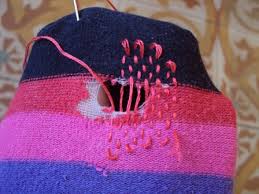 তালি
সাধারন তালি
নকশা তালি
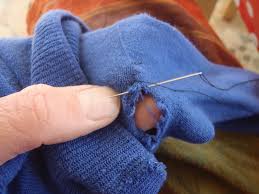 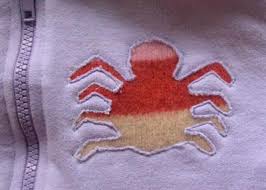 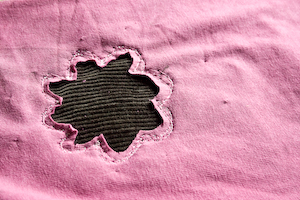 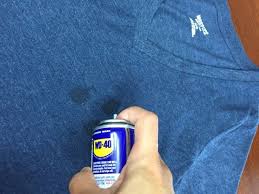 দাগ অপসারণ
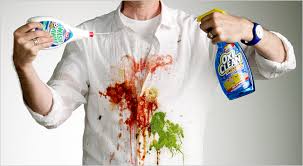 বস্ত্র পরিষ্কারক উপকরণ নির্বাচন
পানিতে ভেজানো
কাপড় কাচা
প্রখখালন
নীল ও মাড় প্রয়োগ
কাপড় শুকানো
ইস্ত্রি করা
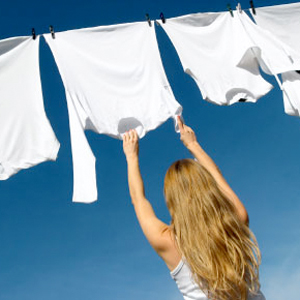 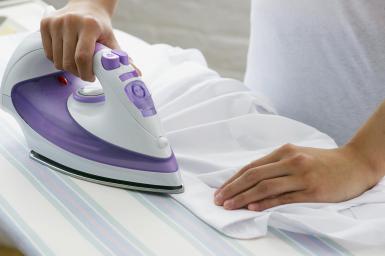 মূল্যায়ন
me‡P‡q mnRjf¨ cwi¯‹viK DcKiY †KvbwU?
Kvco KvPv †mvWvi ˆeÁvwbK bvg wK?
বাড়ির কাজ
e¯¿ ‡aŠZKi‡bi D‡Ïk¨ eY©bv Ki|
e¯¿ ‡aŠZKi‡bi c~e© cÖ¯‘wZ e¨vL¨v Ki|
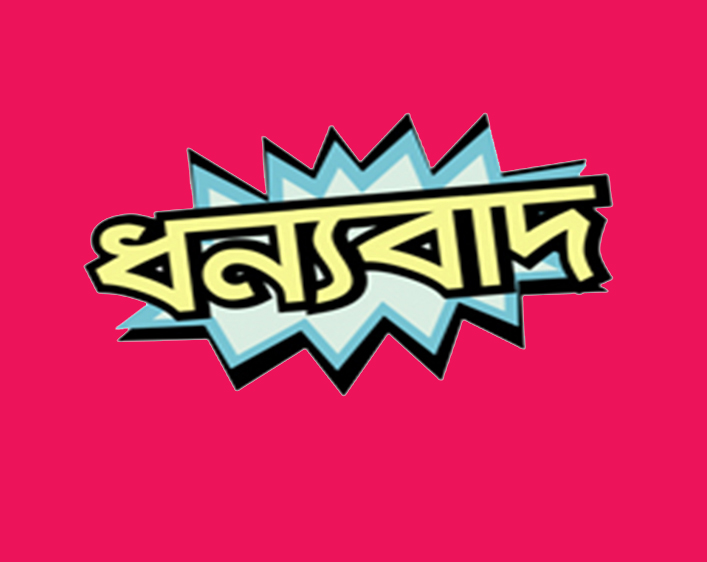